ՄԱԹԵՄԱՏԻԿԱՆ  ՃԱՊՈՆԻԱՅՈՒՄ
Վանաձորի թիվ 8 հիմն. դպրոցի ուսուցչուհի՝ Շ. Այվազյան
Մաթեմատիկայի կատարելագործումն ու ծաղկումն անմիջականորեն կապված են պետության բարեկեցության հետ:		           Նապոլեոն Բոնապարտ
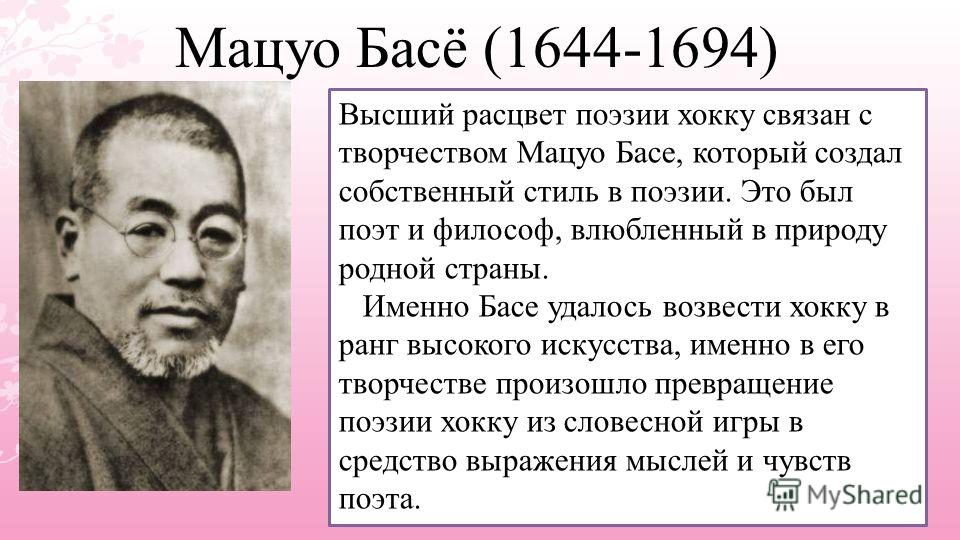 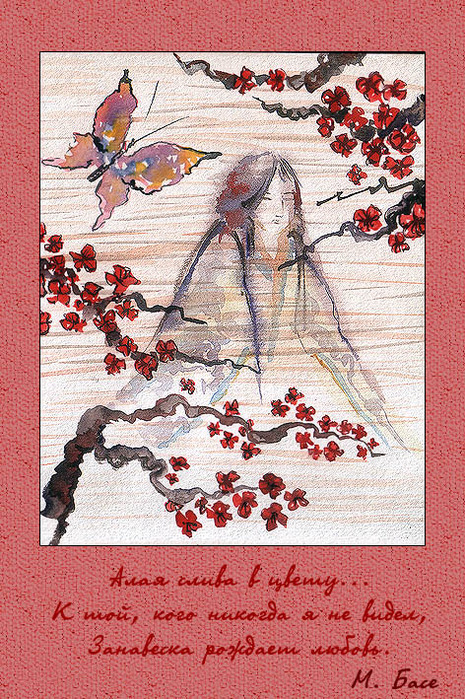 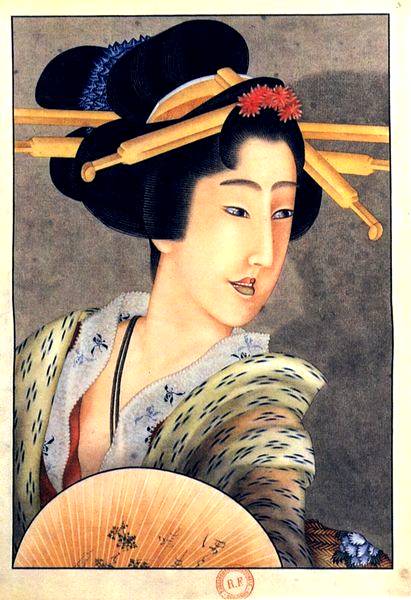 ԿացուսիկաԽոկուսայ1760-1849
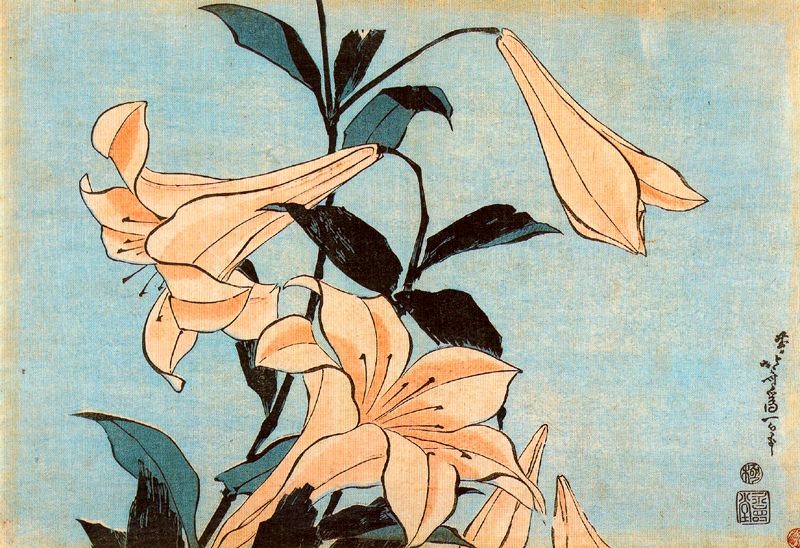 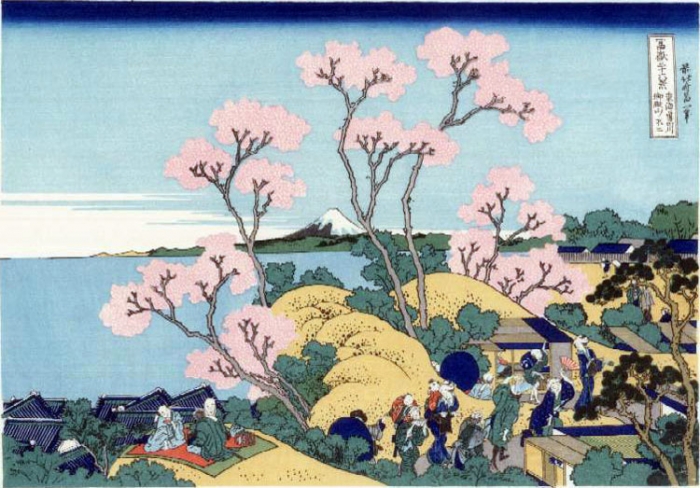 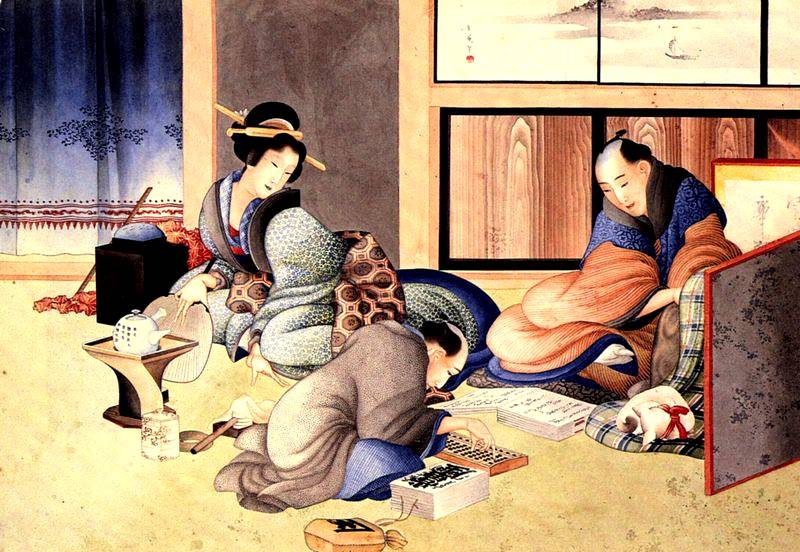 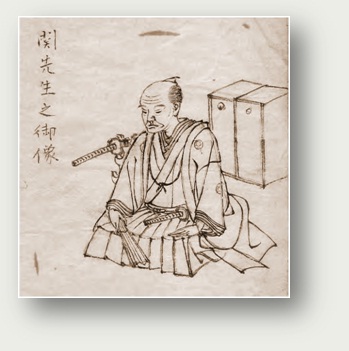 Սեկի Կովա1642-1708
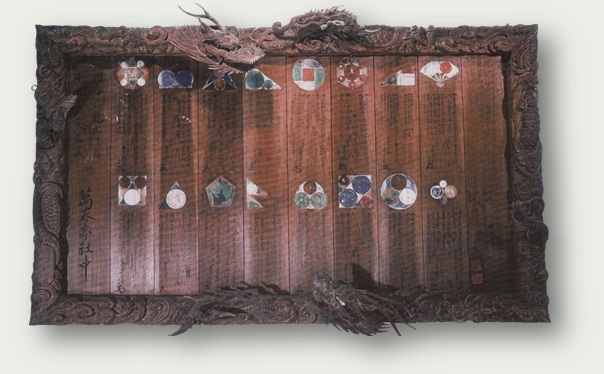 Սանգակու
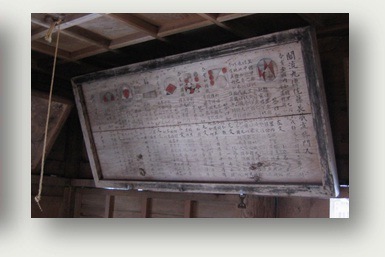 Սանգակու
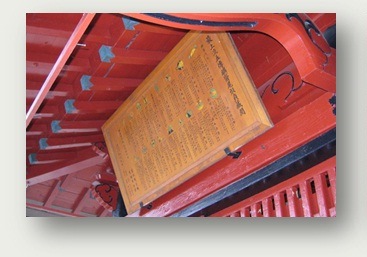 Սանգակու
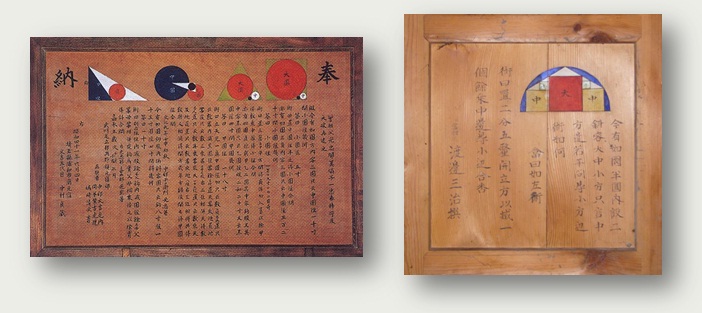 Սանգակու
Շնորհակալություն ուշադրության համար